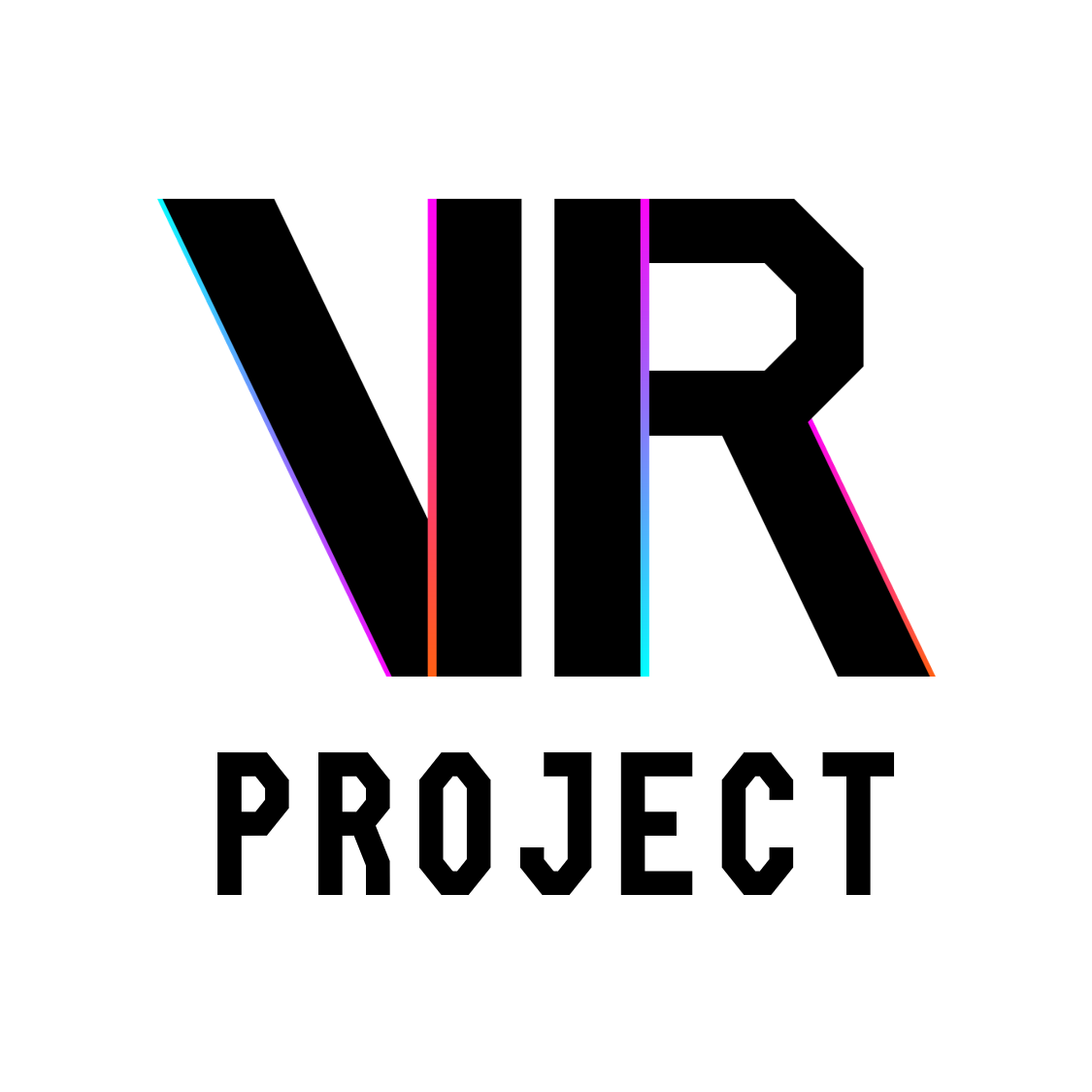 電技研VRプロジェクト
加藤 丈昂
目次
1. VRプロジェクト
2. VTuber
3. 2Dアニメーション
4. 3Dアニメーション
5. VRゲーム
6. ARゲーム
[Speaker Notes: virtual、メンバーのほとんどが中学2年生です。また、VRプロジェクトは、5つのグループによって構成されています。]
目次
1. VRプロジェクト
2. VTuber
3. 2Dアニメーション
4. 3Dアニメーション
5. VRゲーム
6. ARゲーム
[Speaker Notes: virtual、メンバーのほとんどが中学2年生です。また、VRプロジェクトは、5つのグループによって構成されています。]
VRプロジェクトとは
電技研のVRに
特化して研究しているプロジェクト
「VTuber」「2Dアニメーション」「3Dアニメーション」「ARゲーム」
「VRゲーム」「Blender」「動画編集」「音楽」
の８つの部門にわかれている
[Speaker Notes: virtual、メンバーのほとんどが中学2年生です。また、VRプロジェクトは、5つのグループによって構成されています。]
VRプロジェクトメンバー
Vtuber
AR
リーダー
加藤丈昂
江波戸伯玖
小堀恵郁司
VRゲーム
西村 優志
栗原向平
谷内義弥
石崎蒼葉
2Dアニメーション
近藤陽斗
原田 凌来
菅沼 元太
石川継三
村田大河
田川うらら
島田成真
浅野蒼
鈴木陸
郡司拓実
3Dアニメーション
blender
及川晴路
河野晟生
井上涼惺
坊野泰知
歌川隼
遊馬潤
後藤快
動画編集
音楽
VRプロジェクトメンバー
Vtuber
AR
リーダー
加藤丈昂
江波戸伯玖
石川継三
郡司拓実
VRゲーム
及川晴路
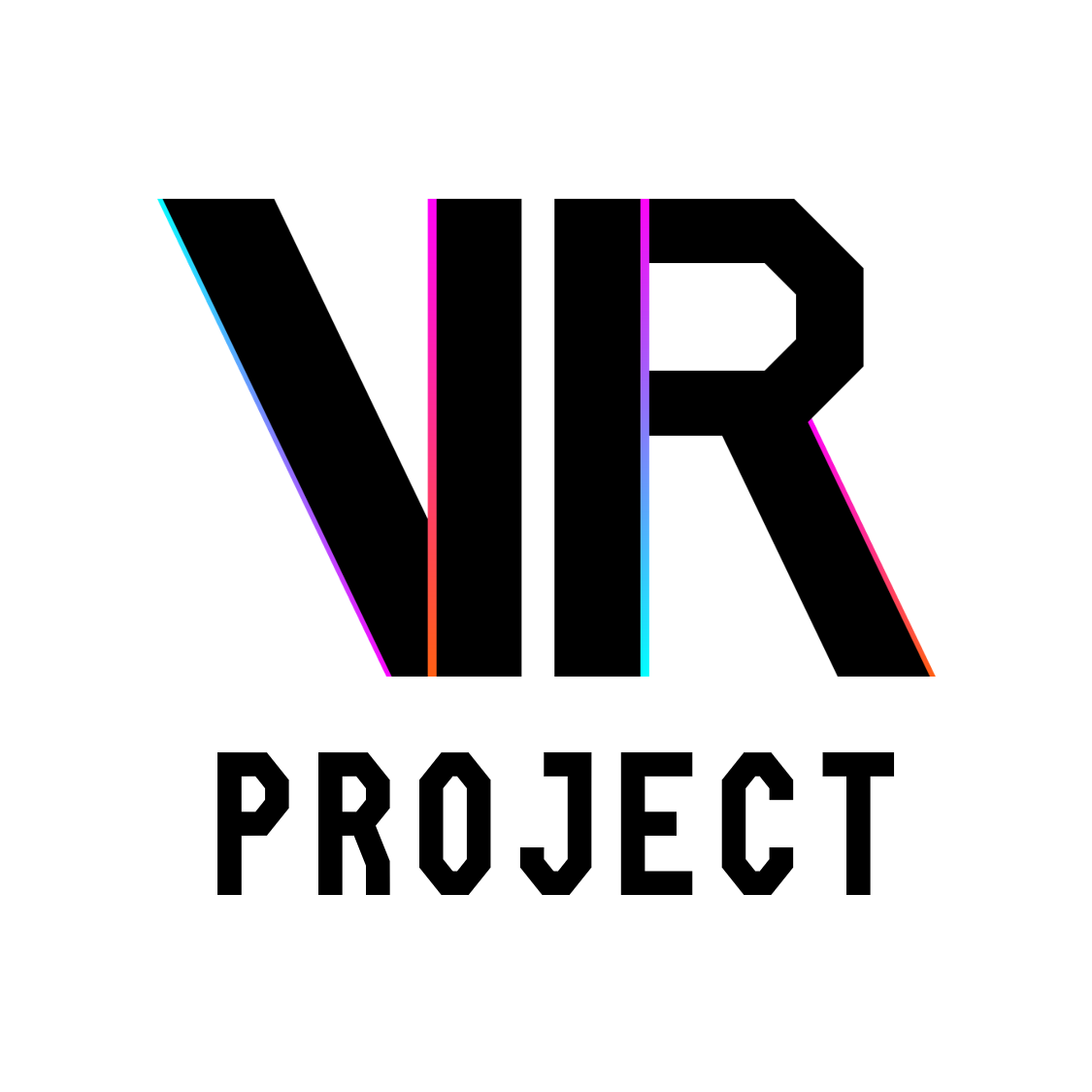 河野晟生
坊野泰知
2Dアニメーション
井上涼惺
遊馬潤
石崎蒼葉
歌川隼
西村 優志
後藤快
3Dアニメーション
blender
谷内義弥
村田大河
小堀恵郁司
菅沼 元太
栗原向平
動画編集
音楽
田川うらら
近藤陽斗
島田成真
原田 凌来
浅野蒼
鈴木陸
目次
1. VRプロジェクト
2. VTuber
3. 2Dアニメーション
4. 3Dアニメーション
5. VRゲーム
6. ARゲーム
[Speaker Notes: virtual、メンバーのほとんどが中学2年生です。また、VRプロジェクトは、5つのグループによって構成されています。]
Vtuber部門報告
Vtuberとは？
１
YouTube
2
AIVtuber
3
GirlsDay
4
[Speaker Notes: virtual、メンバーのほとんどが中学2年生です。また、VRプロジェクトは、5つのグループによって構成されています。]
Vtuber部門とは？
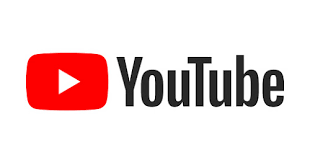 VtuberのYouTubeデビューを目的として活動している
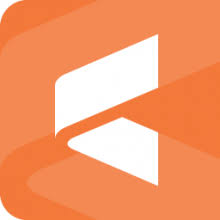 Live2Dを使用している
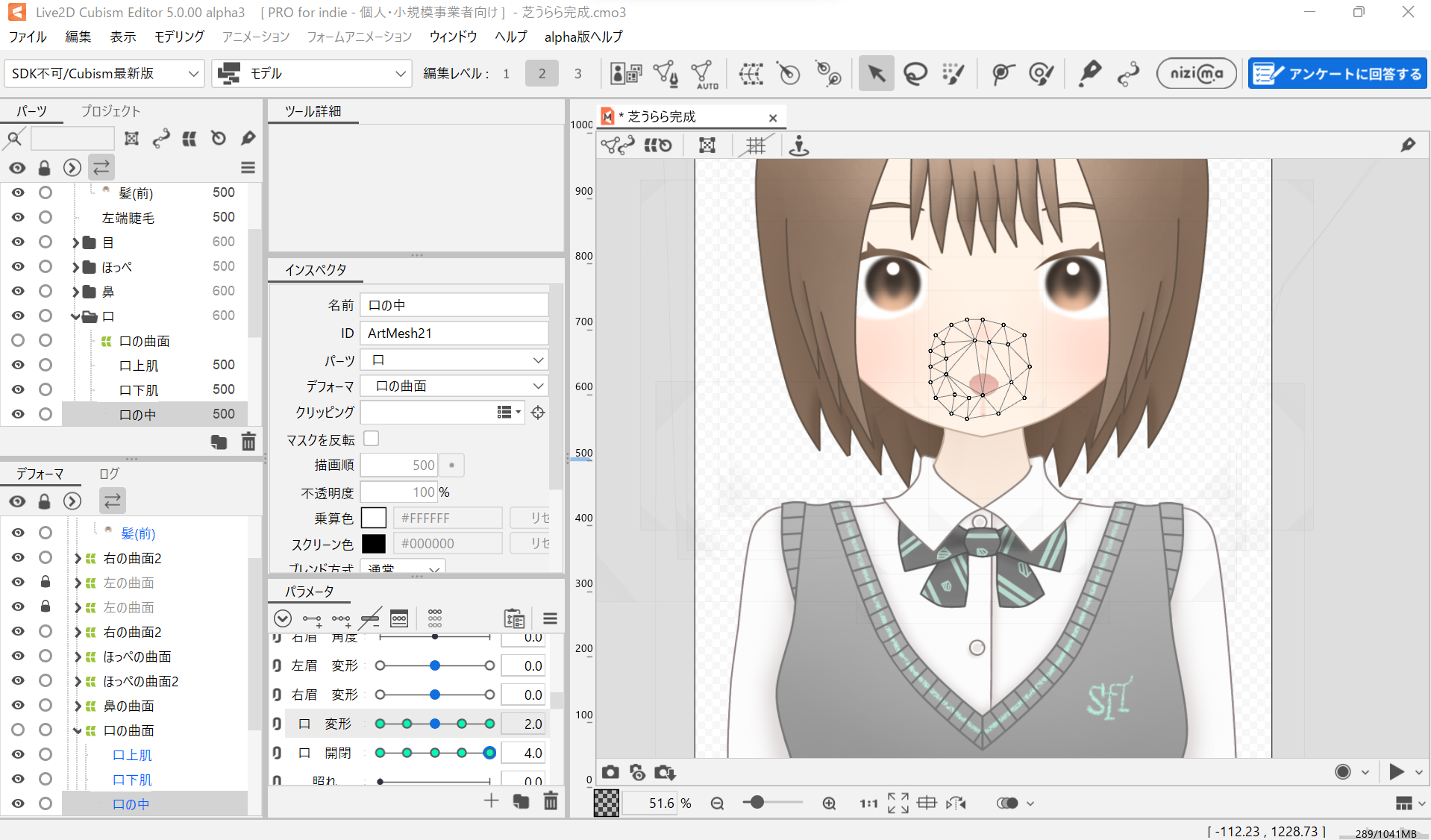 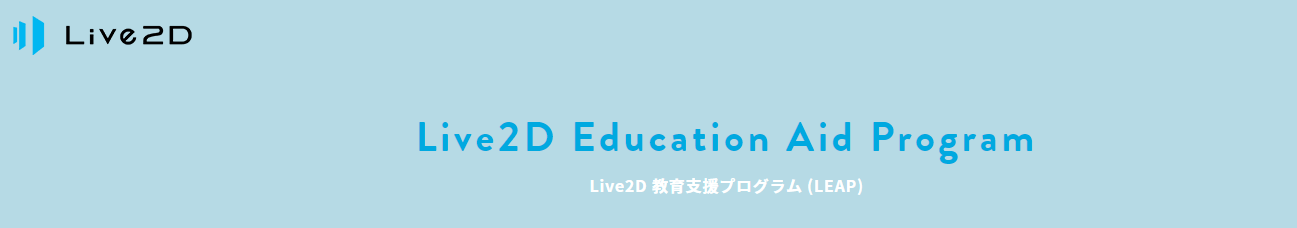 [Speaker Notes: virtual、メンバーのほとんどが中学2年生です。また、VRプロジェクトは、5つのグループによって構成されています。]
YouTube
４人のVtuberが
デビュー予定

芝生祭での
　デビュー予告を決定！！
[Speaker Notes: virtual、メンバーのほとんどが中学2年生です。また、VRプロジェクトは、5つのグループによって構成されています。]
YouTube
２体のVtuberが完成！！
[Speaker Notes: virtual、メンバーのほとんどが中学2年生です。また、VRプロジェクトは、5つのグループによって構成されています。]
YouTube
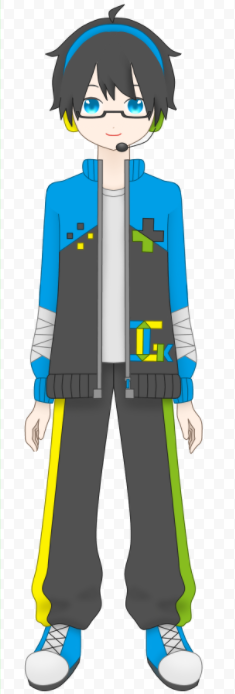 中2病
ゲーマー
アイドル
ゲーマー
[Speaker Notes: virtual、メンバーのほとんどが中学2年生です。また、VRプロジェクトは、5つのグループによって構成されています。]
YouTube
Vtuberのライバーが決定！！
[Speaker Notes: virtual、メンバーのほとんどが中学2年生です。また、VRプロジェクトは、5つのグループによって構成されています。]
AIVtuber
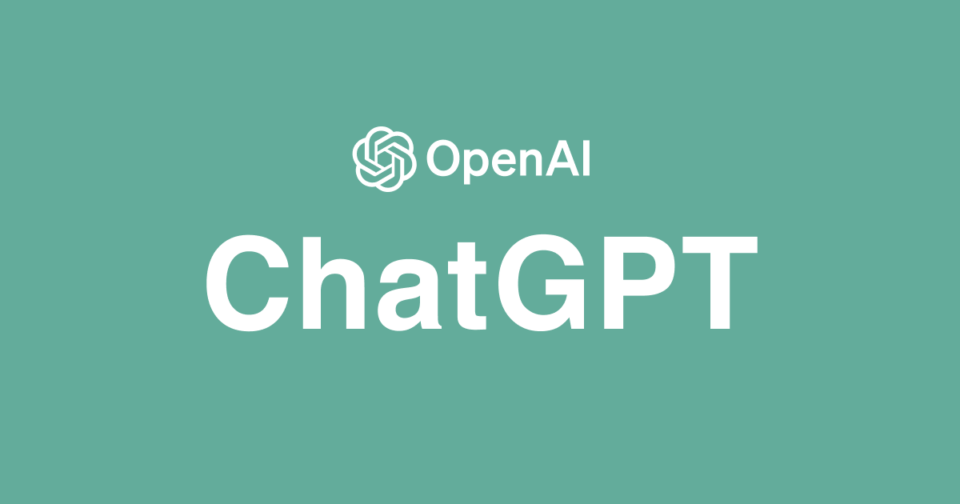 合成音声と協力をして
ChatGPTを利用した
会話ができる
AIVtuberを作成

芝生祭での
体験型展示を予定
GirlsDay
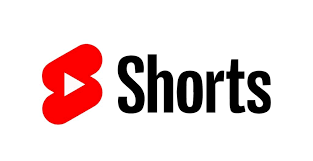 動画編集講座と協力し
ソニーのmocopiを使った
自分だけのショート動画を作ろう！
という講座を開催予定
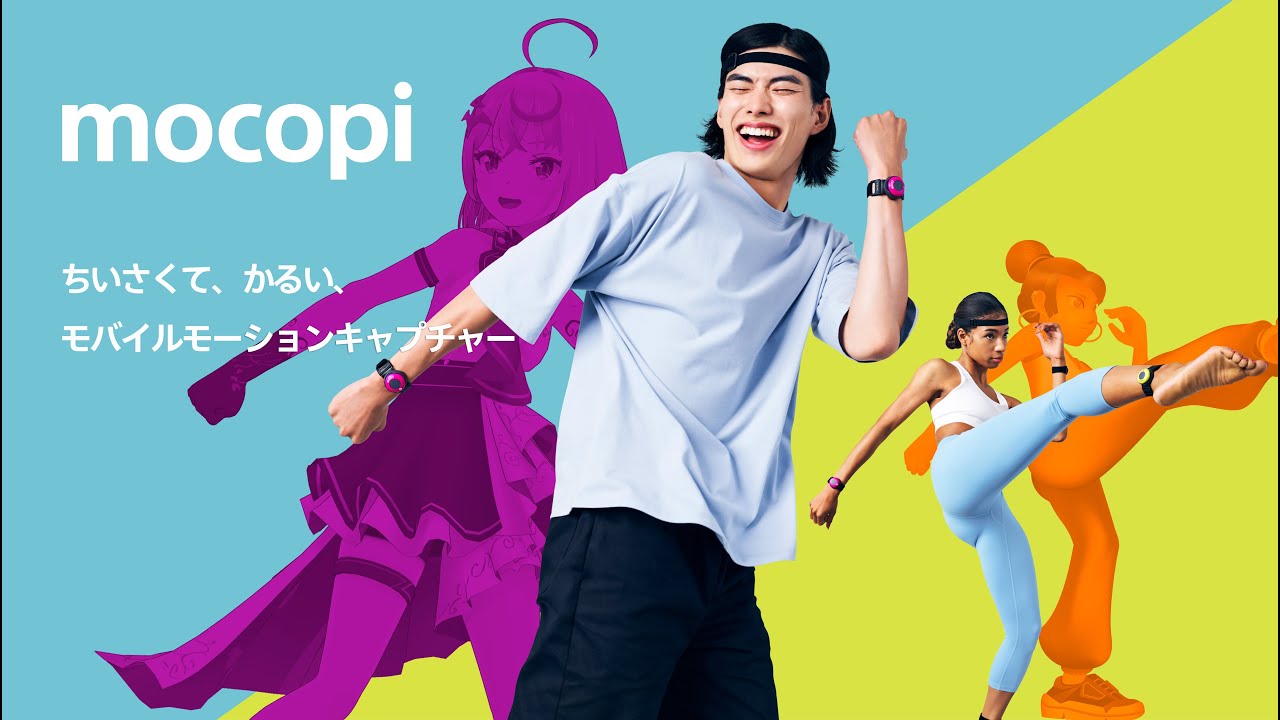 [Speaker Notes: Live2D教育支援プログラムに部活動として登録が完了したことによりLive2D PROのサブスクが練習に限り無償で使えるように]
目次
1. VRプロジェクト
2. VTuber
3. 2Dアニメーション
4. 3Dアニメーション
5. VRゲーム
6. ARゲーム
[Speaker Notes: virtual、メンバーのほとんどが中学2年生です。また、VRプロジェクトは、5つのグループによって構成されています。]
2Dアニメーション部門報告
2
2Dアニメーションとは？
１
YouTube
[Speaker Notes: virtual、メンバーのほとんどが中学2年生です。また、VRプロジェクトは、5つのグループによって構成されています。]
２Dアニメーション部門とは？
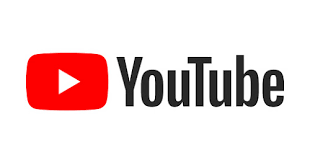 YouTubeでの公開を目的として活動している
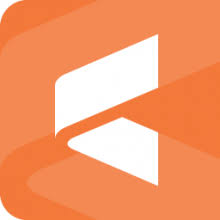 Live2Dを使用している
４体のオリジナルキャラを
使って作成する
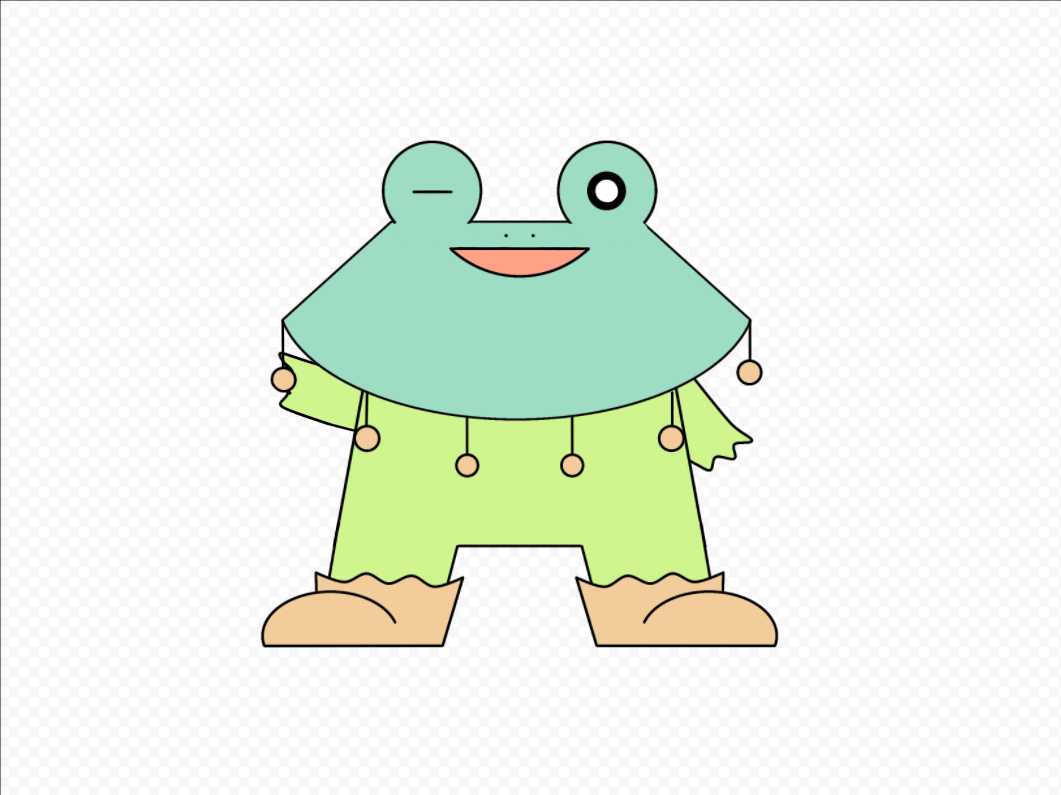 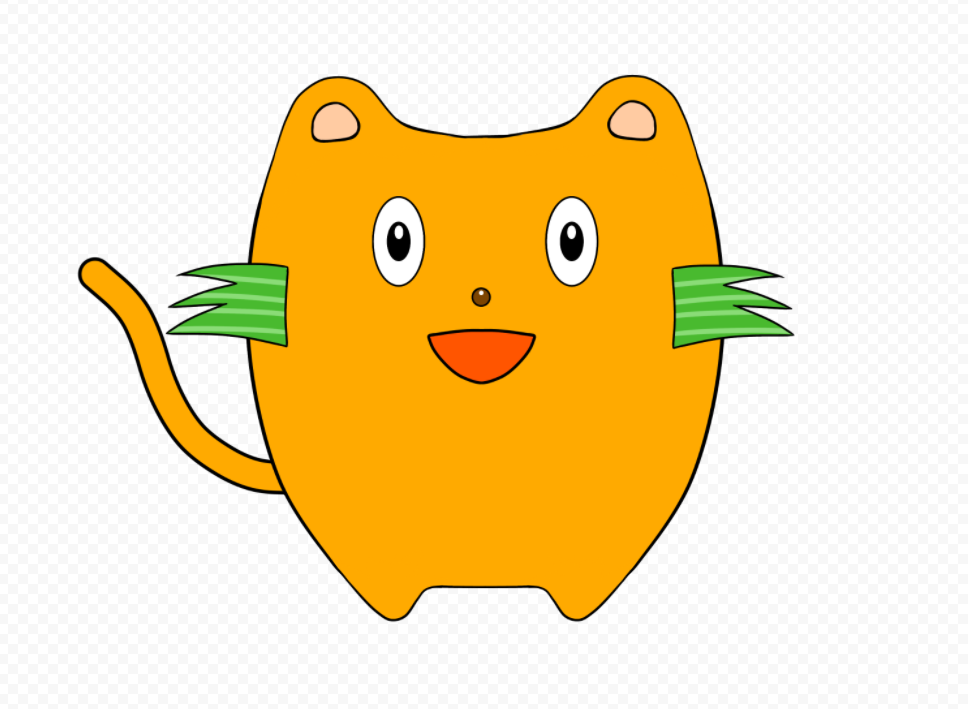 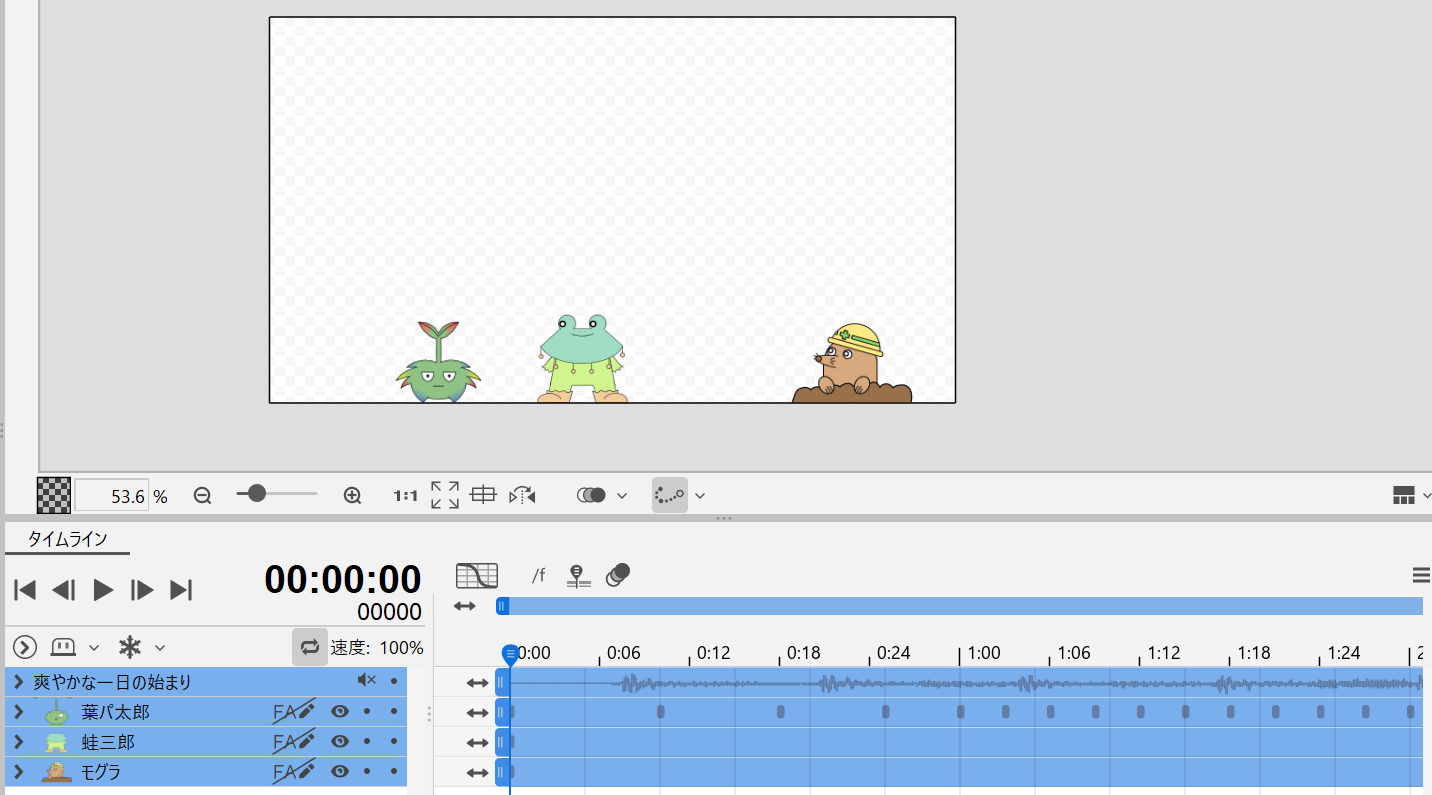 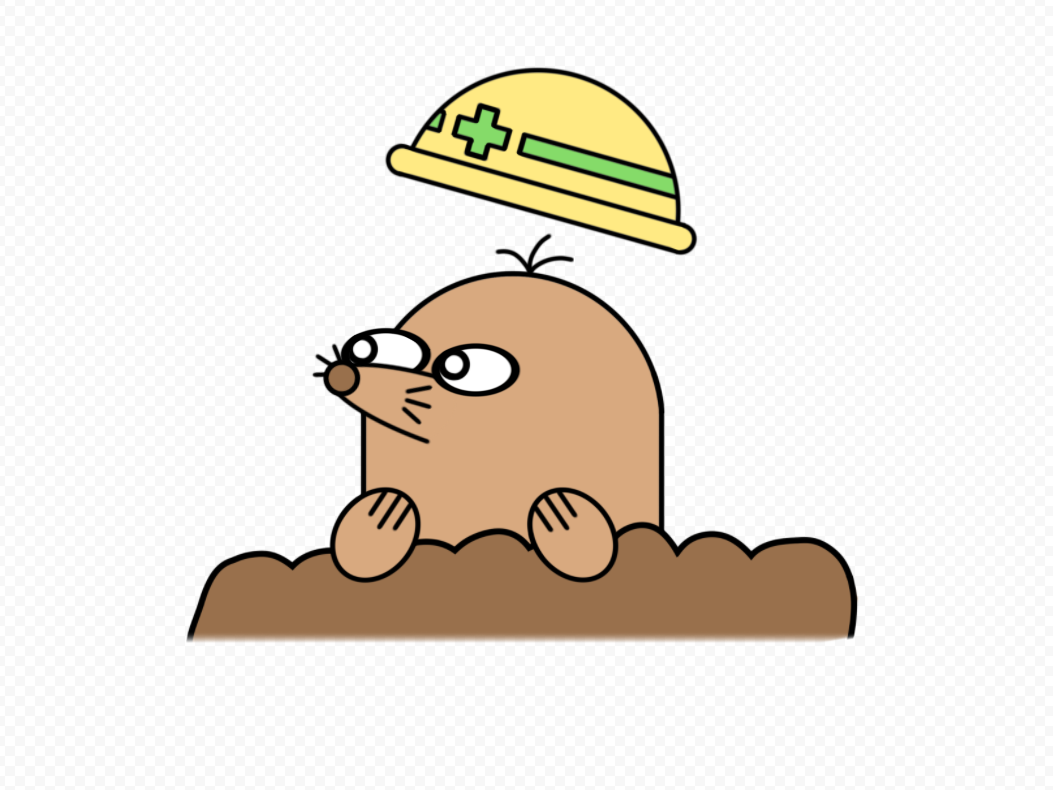 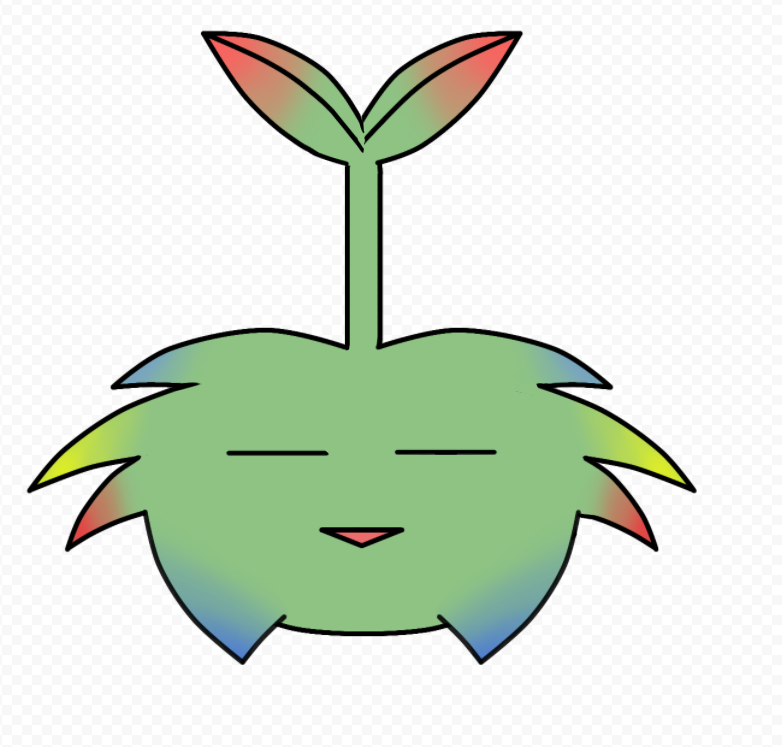 [Speaker Notes: virtual、メンバーのほとんどが中学2年生です。また、VRプロジェクトは、5つのグループによって構成されています。]
YouTube
30秒～１分30秒ほどの動画を投稿
週1投稿
を目指す
[Speaker Notes: virtual、メンバーのほとんどが中学2年生です。また、VRプロジェクトは、5つのグループによって構成されています。]
目次
1. VRプロジェクト
2. VTuber
3. 2Dアニメーション
4. 3Dアニメーション
5. VRゲーム
6. ARゲーム
[Speaker Notes: virtual、メンバーのほとんどが中学2年生です。また、VRプロジェクトは、5つのグループによって構成されています。]
3Dアニメーション部門報告
１
2
３Dアニメーション部門
とは？
３Dアニメーションとは？
4
芝生祭
YouTube
3
[Speaker Notes: virtual、メンバーのほとんどが中学2年生です。また、VRプロジェクトは、5つのグループによって構成されています。]
3Dアニメーション部門とは？
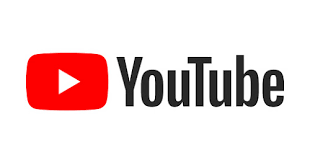 YouTubeでの公開を目的として活動している
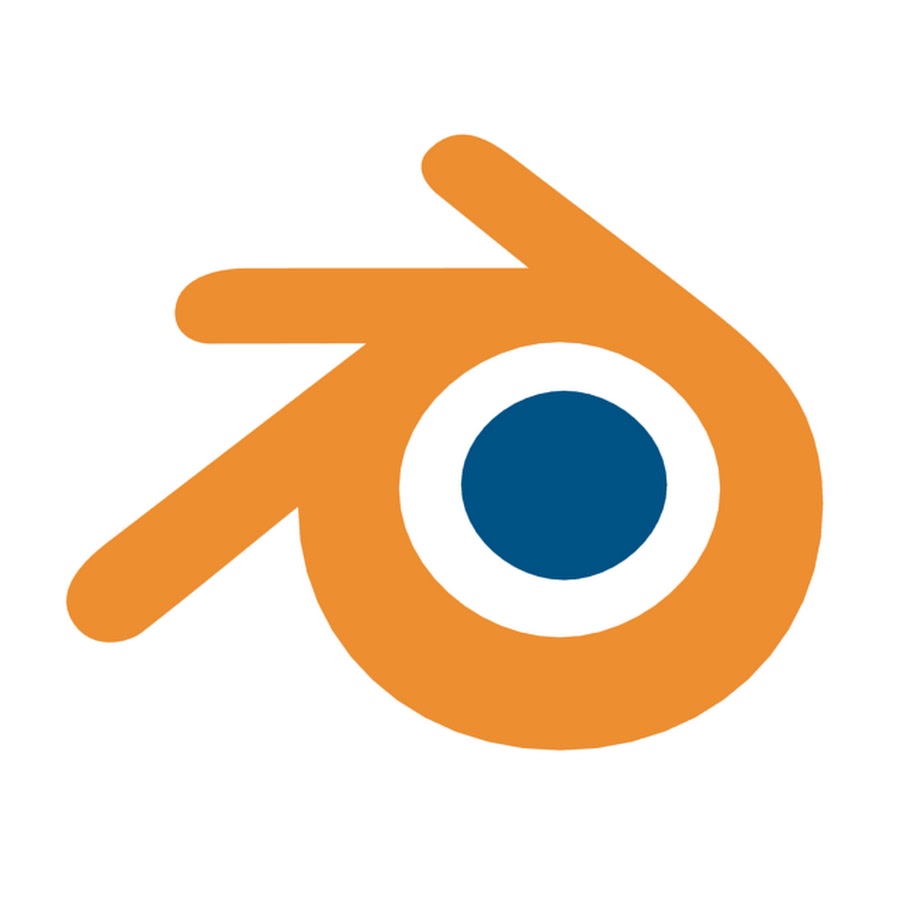 Blenderを使用している
YouTube用のVtuberの
３Dアバターを使用し作成する
[Speaker Notes: virtual、メンバーのほとんどが中学2年生です。また、VRプロジェクトは、5つのグループによって構成されています。]
3Dアニメーションとは？
手打ち式とMMDの２種類がある
Blenderを使用
[Speaker Notes: virtual、メンバーのほとんどが中学2年生です。また、VRプロジェクトは、5つのグループによって構成されています。]
YouTube
Vtuber２体の
3Dアバターが完成！！
YouTube
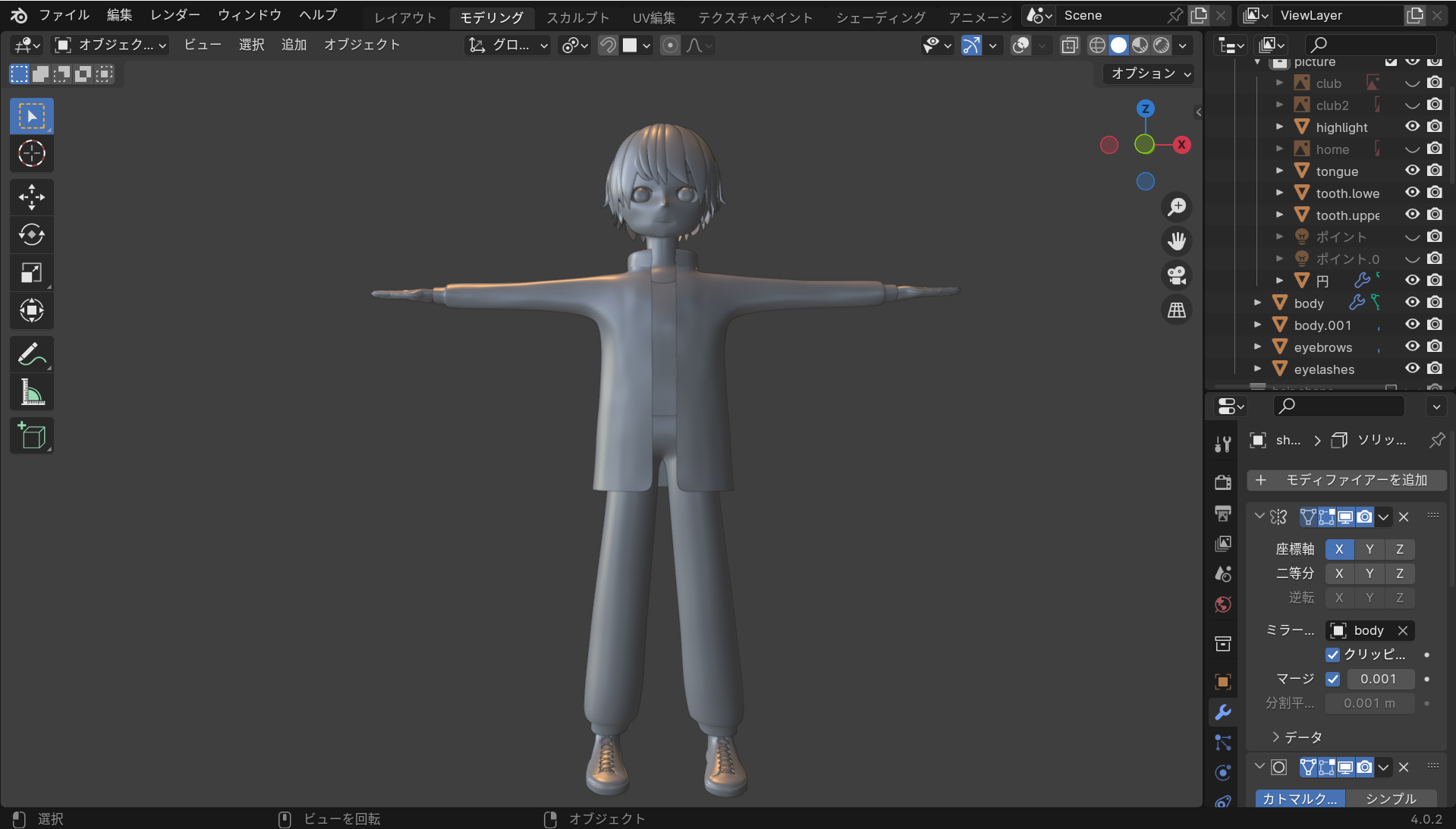 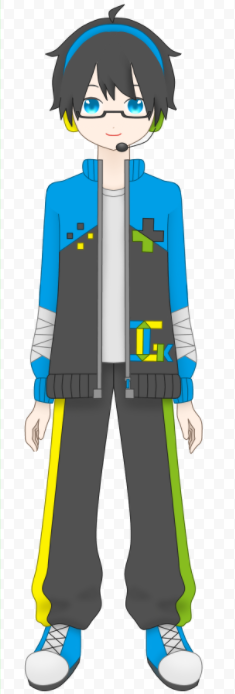 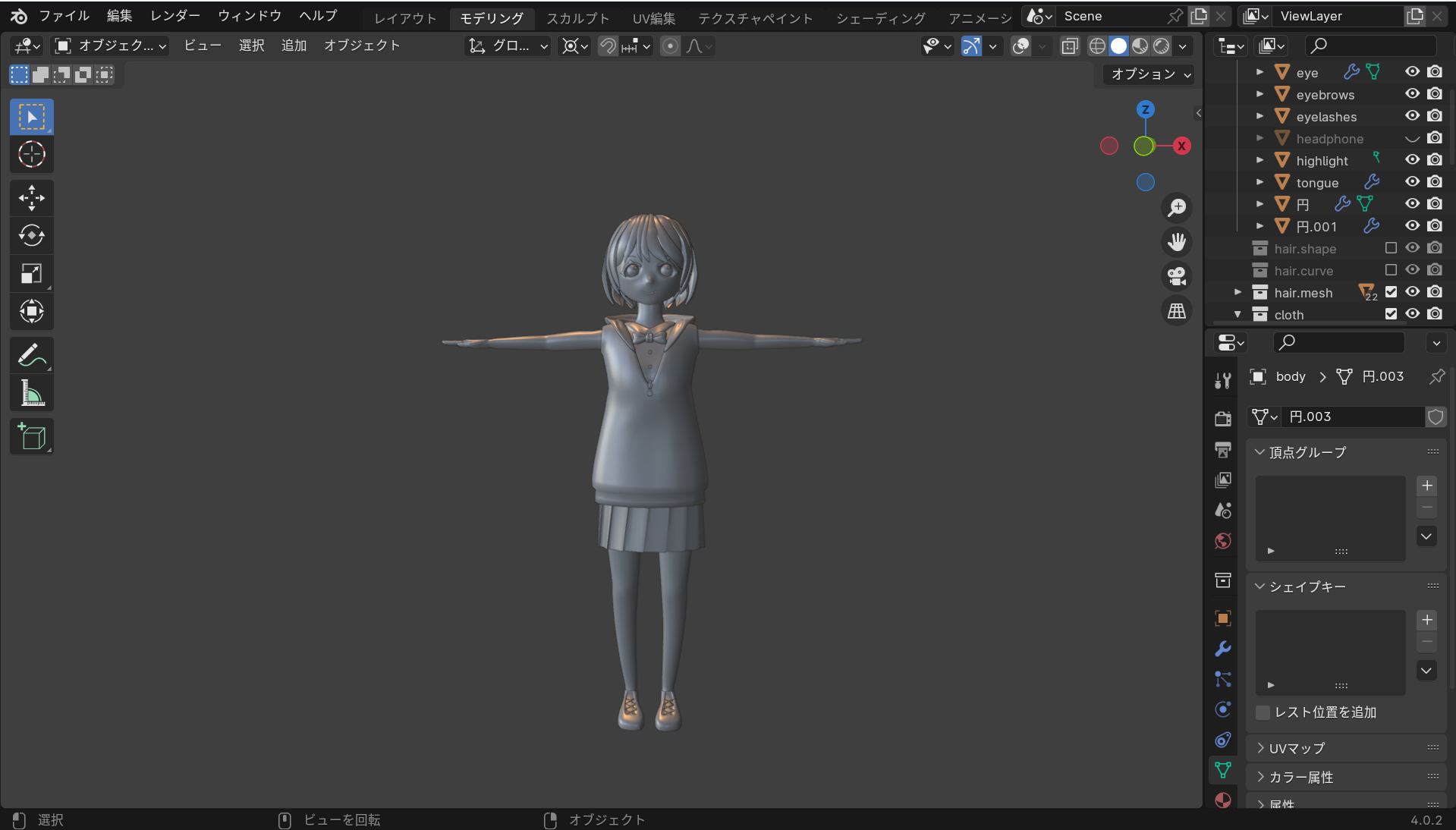 [Speaker Notes: v]
芝生祭
芝生祭でVtuberを使った
ステージ企画を予定
企画、学年問わず
手伝ってくれる人募集
[Speaker Notes: virtual、メンバーのほとんどが中学2年生です。また、VRプロジェクトは、5つのグループによって構成されています。]
目次
1. VRプロジェクト
2. VTuber
3. 2Dアニメーション
4. 3Dアニメーション
5. VRゲーム
6. ARゲーム
[Speaker Notes: virtual、メンバーのほとんどが中学2年生です。また、VRプロジェクトは、5つのグループによって構成されています。]
VRゲーム部門報告
VRゲーム
部門とは？
１
VRゲーム
内容
2
[Speaker Notes: virtual、メンバーのほとんどが中学2年生です。また、VRプロジェクトは、5つのグループによって構成されています。]
VRゲーム部門とは？
Meta Quest 3を使用して
VRゲームを作成している
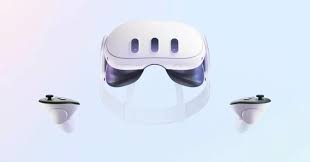 XR CREATIVE AWARDで
学生賞受賞を目標としている
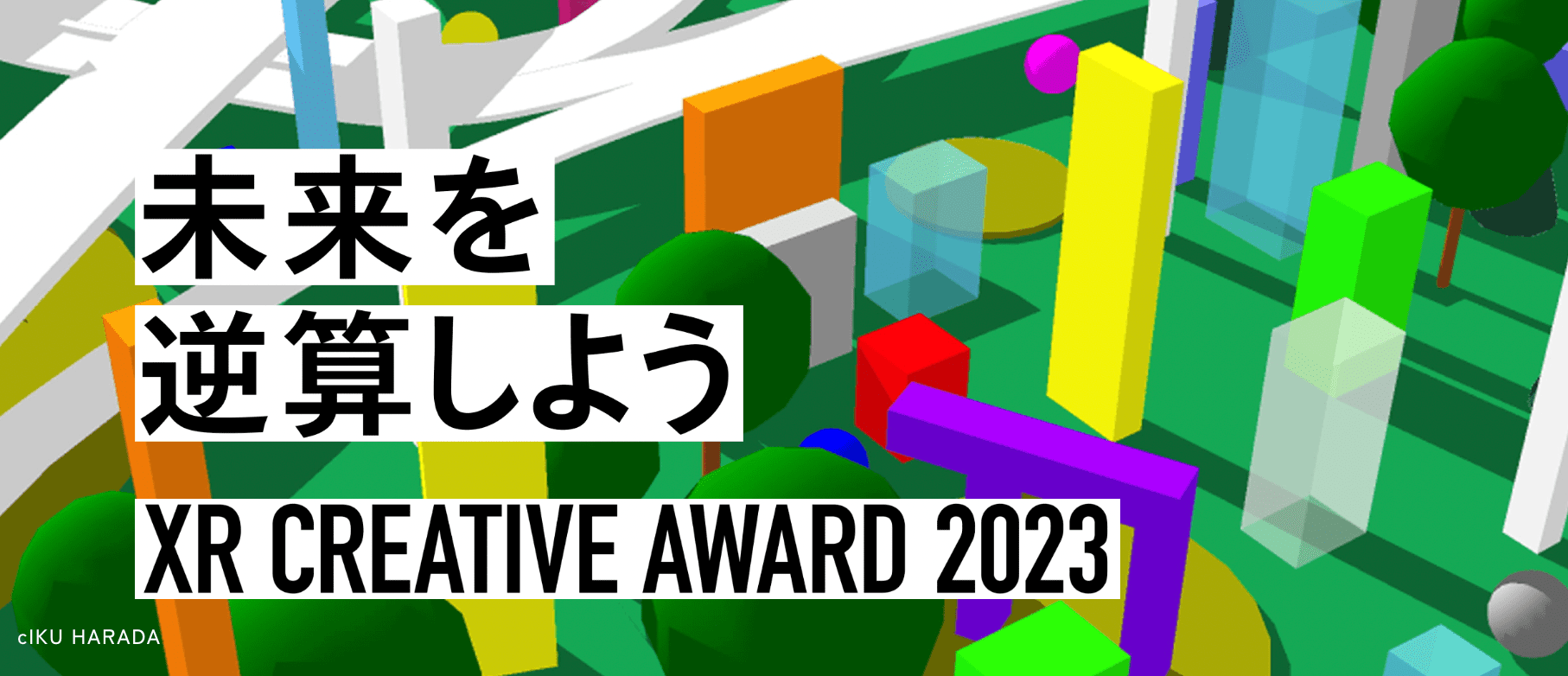 Unityを使用している
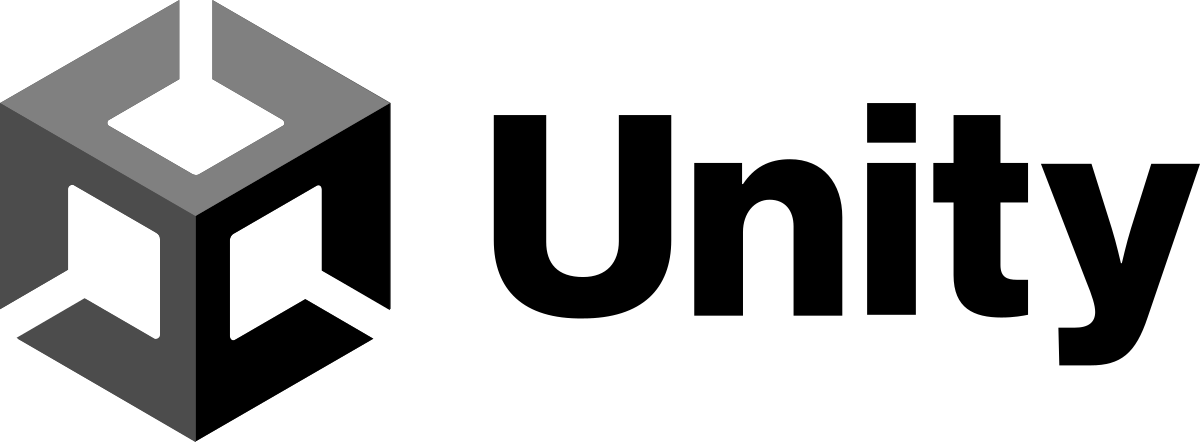 [Speaker Notes: virtual、メンバーのほとんどが中学2年生です。また、VRプロジェクトは、5つのグループによって構成されています。]
VRゲーム内容
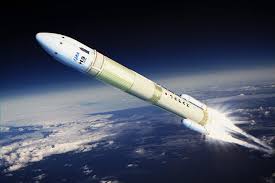 Meta Quest 3を使用した
宇宙シュミレーションゲームを作成
設定は未来の電技研
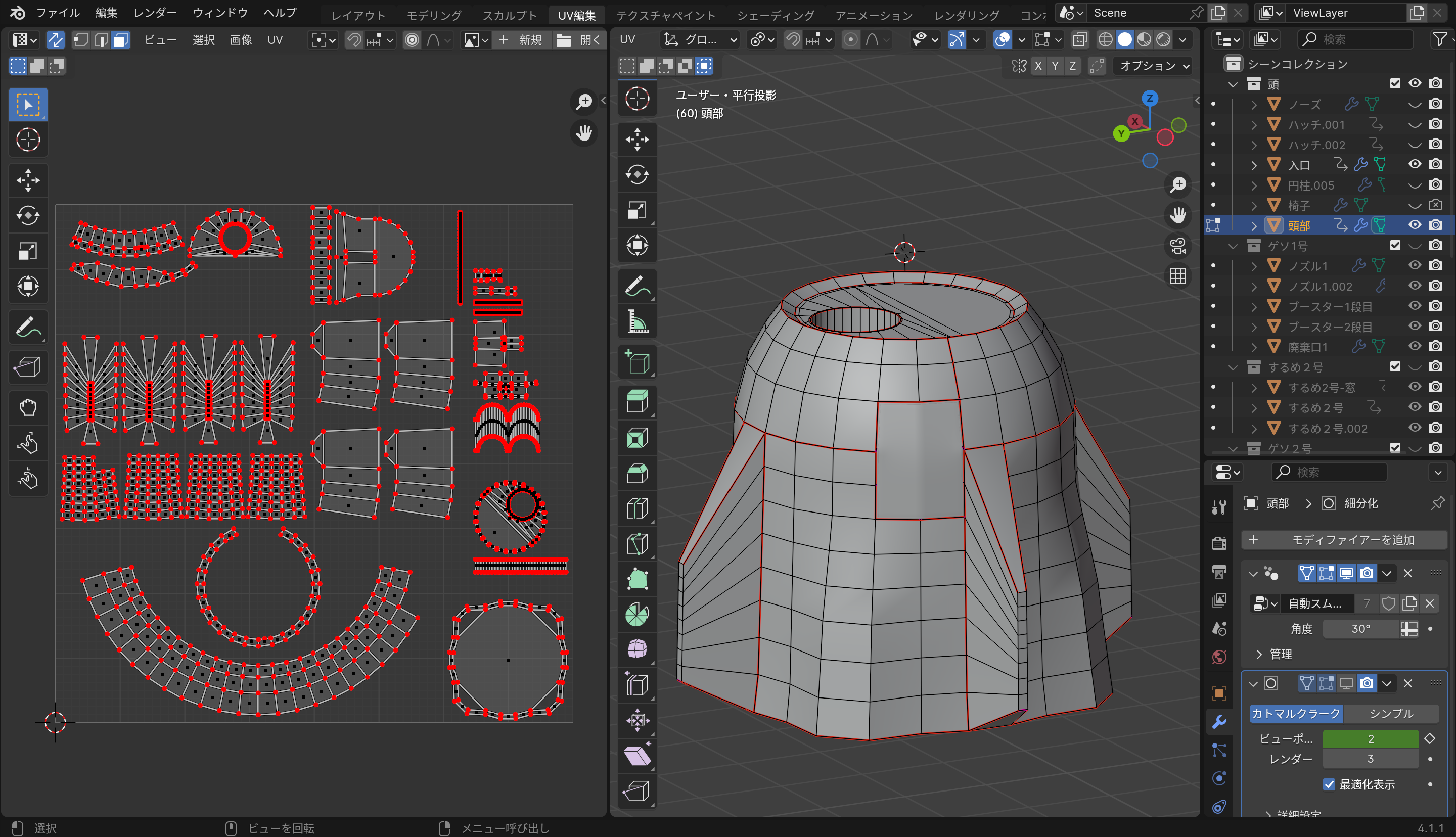 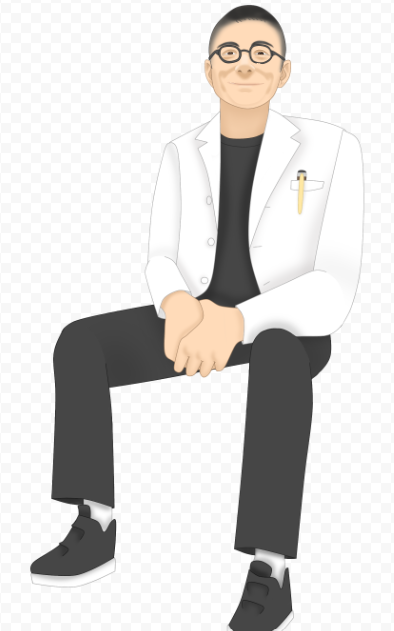 [Speaker Notes: virtual、メンバーのほとんどが中学2年生です。また、VRプロジェクトは、5つのグループによって構成されています。]
目次
1. VRプロジェクト
2. VTuber
3. 2Dアニメーション
4. 3Dアニメーション
5. VRゲーム
6. ARゲーム
[Speaker Notes: virtual、メンバーのほとんどが中学2年生です。また、VRプロジェクトは、5つのグループによって構成されています。]
ARゲーム部門報告
ARゲーム部門とは？
ARゲーム
とは？
2
１
3
芝生祭
[Speaker Notes: virtual、メンバーのほとんどが中学2年生です。また、VRプロジェクトは、5つのグループによって構成されています。]
ARゲーム部門とは？
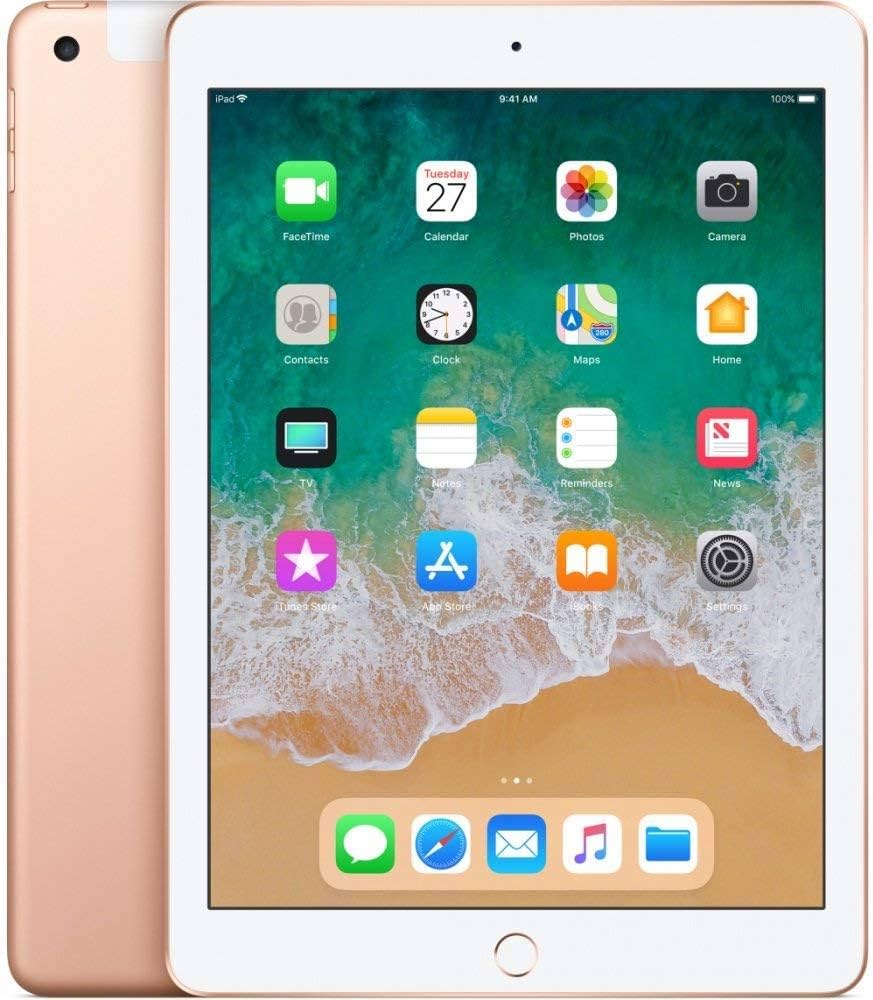 iPadを使用した
ARゲームを作成している
芝生祭での体験型展示を
目的として活動している
Unityを使用している
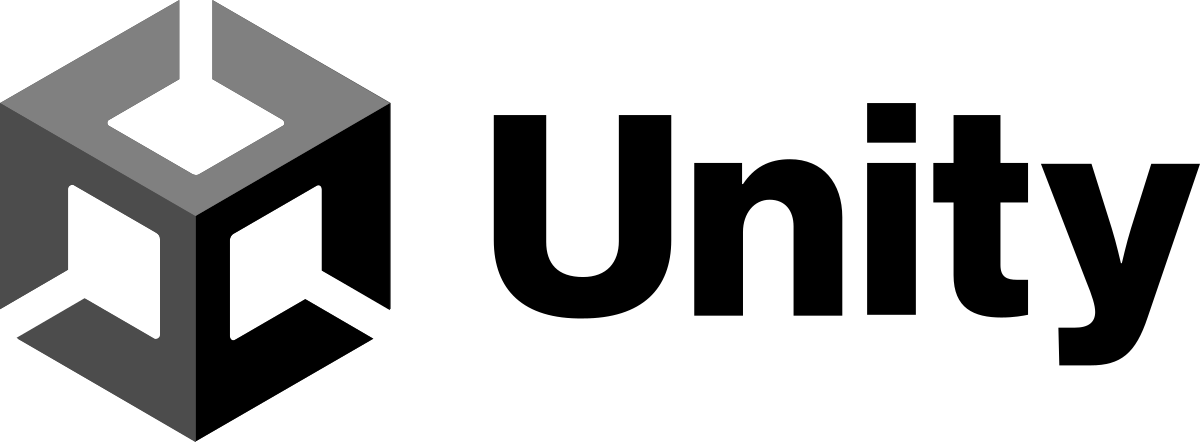 [Speaker Notes: virtual、メンバーのほとんどが中学2年生です。また、VRプロジェクトは、5つのグループによって構成されています。]
ARゲームとは？
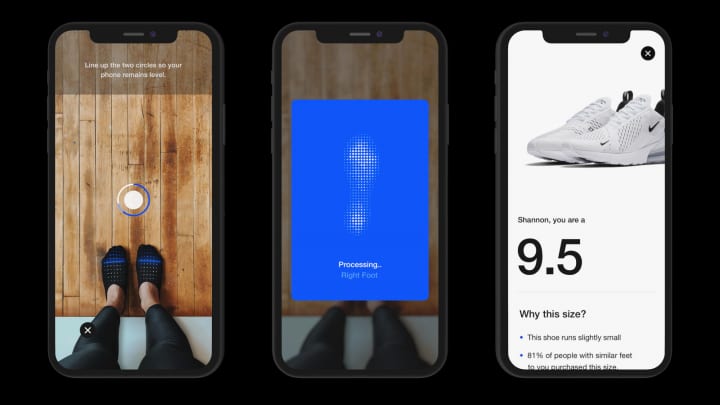 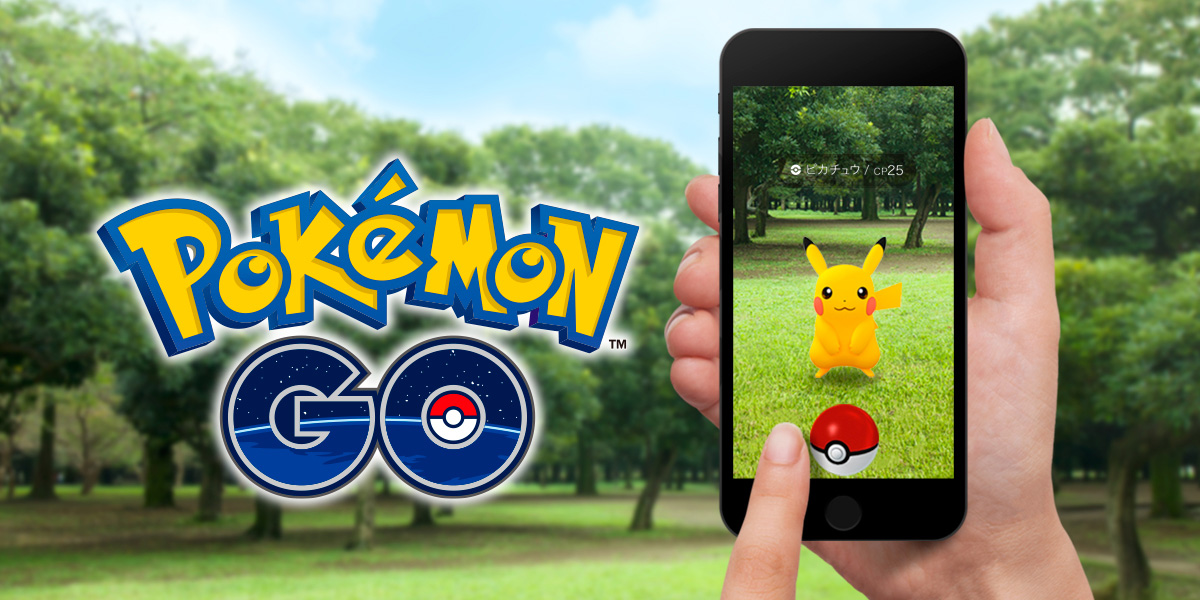 ARとは拡張現実とも呼ばれていて仮想空間の情報を現実に重ね合わせて表示する技術や仕組みのこと
ポケモンGOや
NIKE Fitなどでも
使われている
[Speaker Notes: virtual、メンバーのほとんどが中学2年生です。また、VRプロジェクトは、5つのグループによって構成されています。]
芝生祭
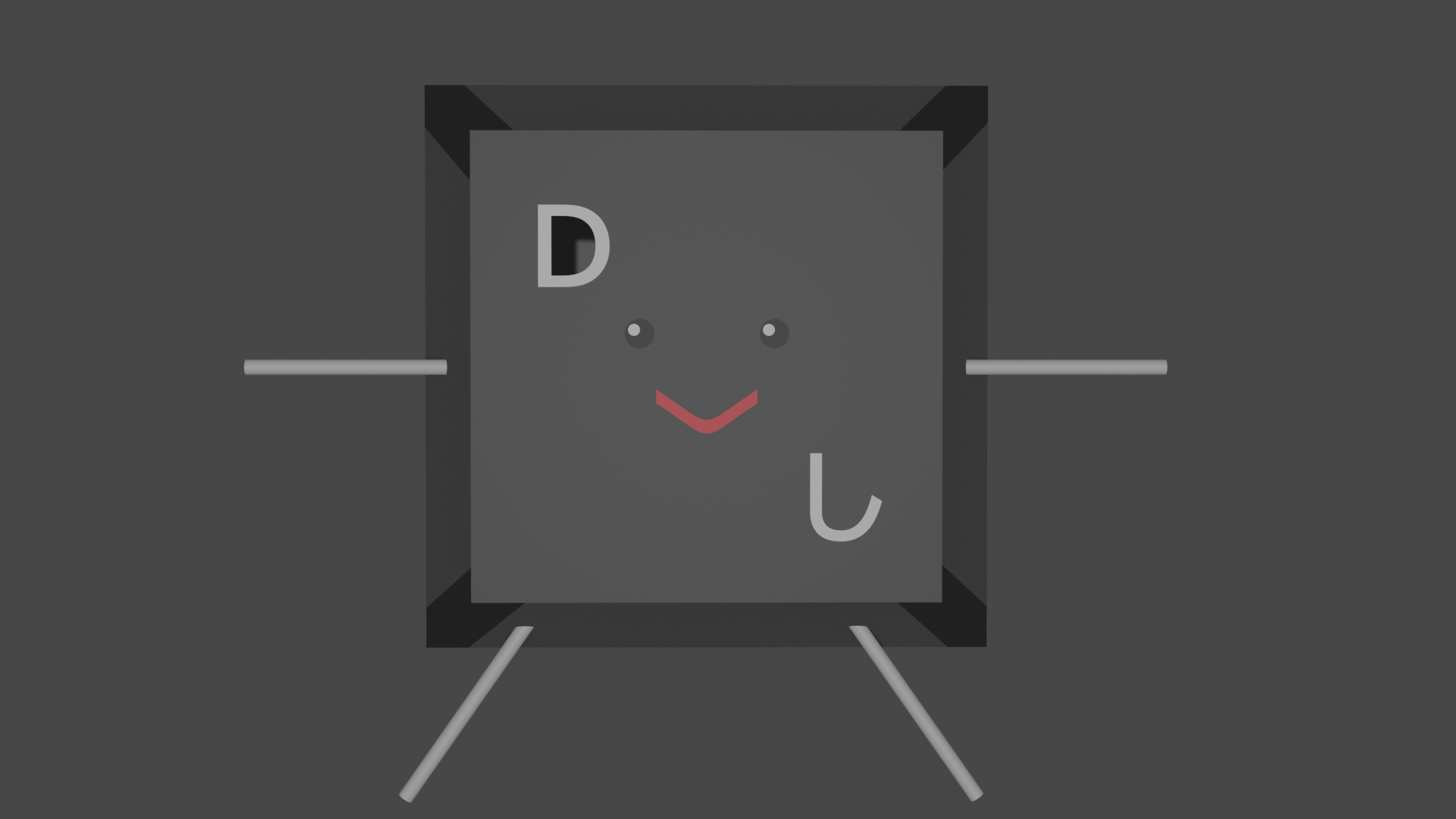 D君を主人公とした物語を展開していき
小学校低学年や
親子をターゲット層にした体験型の
ゲームを作成
D君
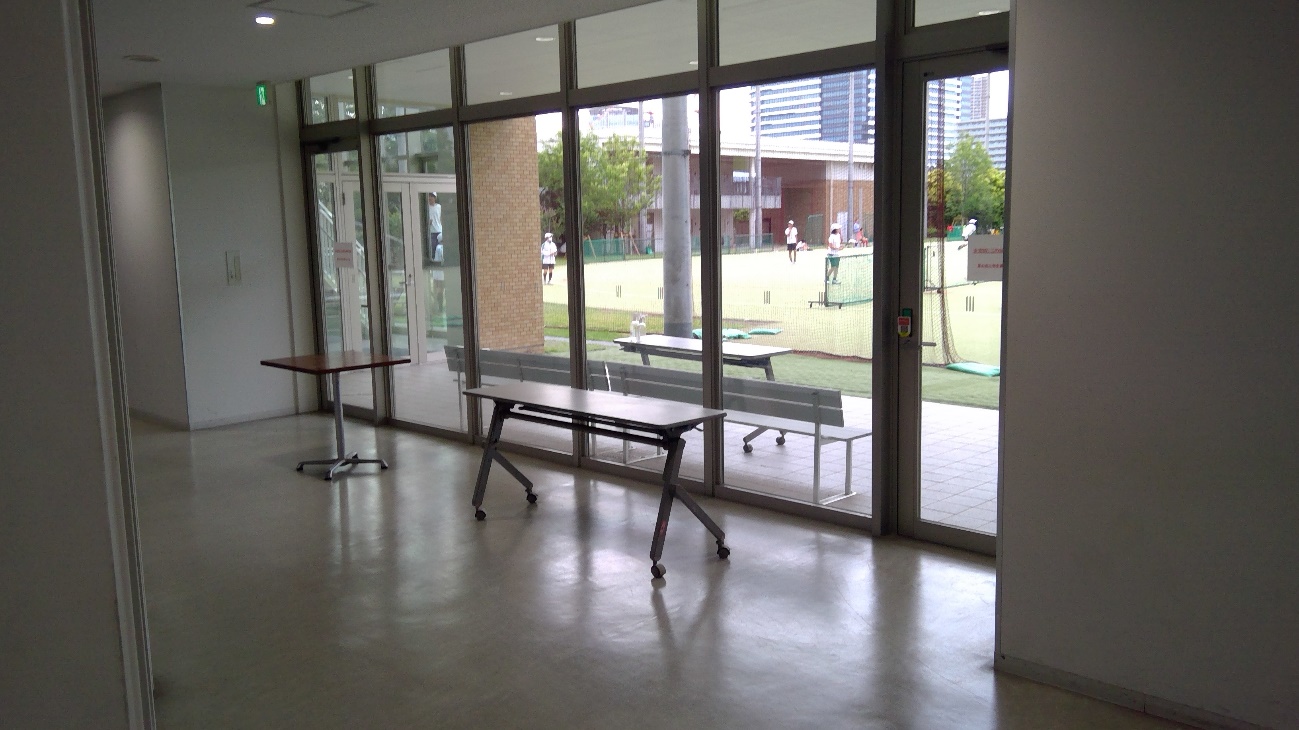 [Speaker Notes: virtual、メンバーのほとんどが中学2年生です。また、VRプロジェクトは、5つのグループによって構成されています。]
最後に
意欲のある方、VRに興味をお持ちの方
大歓迎!!